Eating Disorders:
Dr M Joubert
Specialist  Psychiatrist
SBAH
What is the core of Eating disorders?
Core of Eating Disorders:
Morbid Fear of weight gain/misconception body weight/shape




Disordered Eating behavior
Etiology/risk Factors
Etiology multi-factorial with biological, psychological and environmental factors
At this stage more appropriate to talk about risk factors:
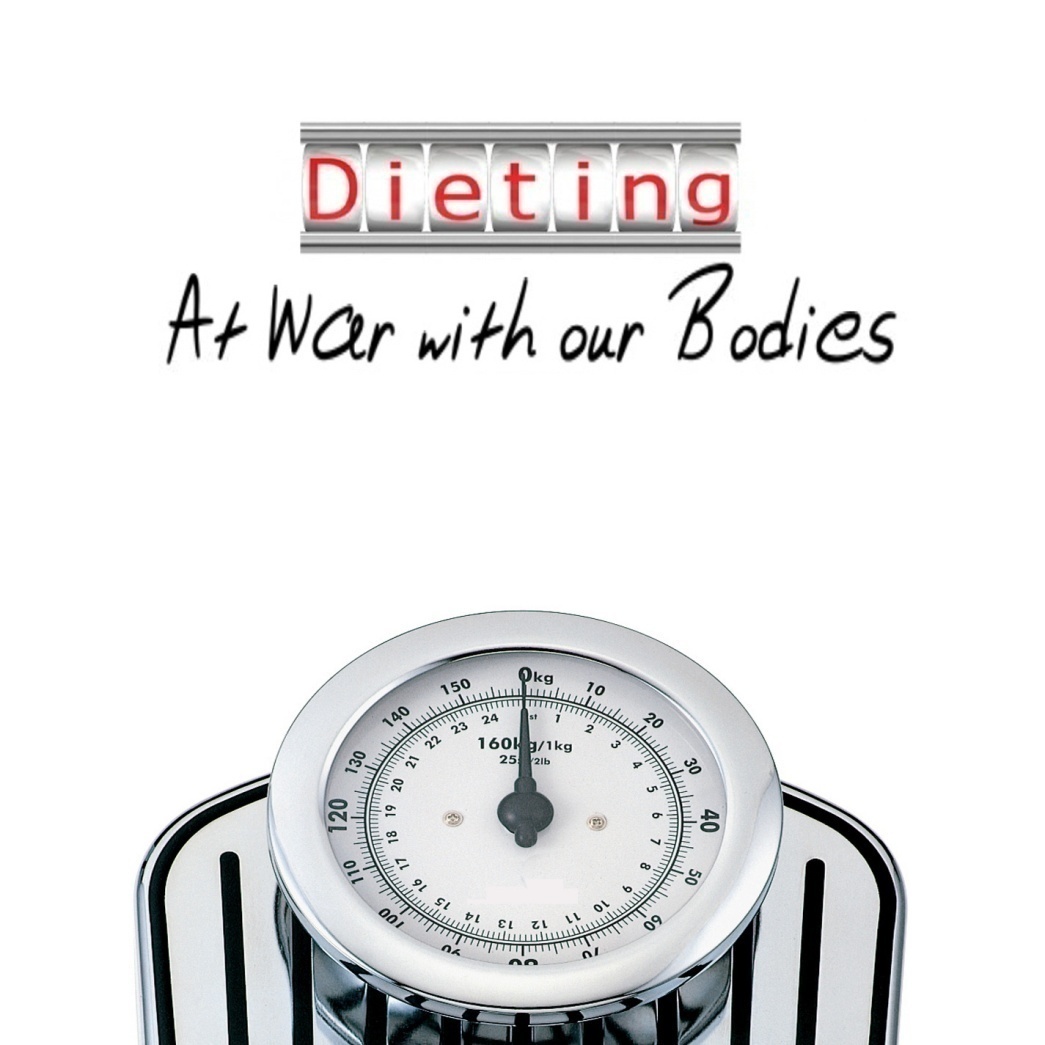 Risk Factors:
dieting 
e.g. BN can start with a episode of dieting 
8 x increased risk to develop eating disorder
Media:
 have a negative effect on those already at risk
Family: 
More emphasis on family’s role in recovery/outcome rather than causing ED
Stressful life events: 
AN episode can start stressor,
 increased incidence sexual abuse in BN
Psychological factors:
 low- self esteem,
perfectionism,
impulsiveness
Culture: 
more western culture
Gender: 
female more than male
Socio-economic: 
AN no bias.
BN lower
 SES
Biological: definite genetic basis
Other psychiatric co-morbidity: 
mood,
 Substance abuse etc.
DSM IV TR
DSM IV-TR defines 3 Eating Disorders
Anorexia Nervosa (AN)
Bulimia Nervosa (BN)
Eating Disorder NOS (EDNOS)
Suggested additional diagnoses
Binge Eating Disorder
Obesity
Anorexia Nervosa: ( DSM)
. Refusal to maintain body weight at or above a minimally normal weight for age and height (less than 85% of that expected or failure to make expected weight gain during period of growth)
B. Intense fear of gaining weight or becoming fat even though underweight
C. Disturbance in experience (perception) of own body weight or shape, with undue influence on self -evaluation or denial of seriousness of current low body weight
Anorexia Nervosa: DSM 1V Criteria continue
In post-monarchial females, amenorrhea: absence of at least 3 consecutive menstrual cycles
Subtypes:
Restricting type: during current episode of AN, has not regularly engaged in binge-eating or purging ( for example: self-induced vomiting, misuse laxatives, diuretics, enemas)

Binge-eating-Purging type: during current episode, the person has regularly engage in binge-eating or purging behavior (self-induced vomiting, misuse laxatives, diuretics, enemas)
Thus Summary AN
Remember the Core Symptoms of Eating Disorders:
                      Fear Of gaining Weight         
              Disturbance in how body                  			                          	weight experience


Signs of malnutrition:
Amenorrhea                                                       Abnormal   						         		eating :
Refusal to maintain minimum of Normal body weight for age:
DSM 85%
ICD 10: BMI 17.5
Binging/
purging/
restricting
DSM Criteria BN:
DSM Criteria BN:
A. Recurrent episodes of binge eating, characterized by:
1. Eat within 2-hour period  (discrete period of time), an amount of food larger than most people would eat during similar period
2. Sense of lack of control over eating during episode (feel that one cannot stop eating or control how much is eating)
B. Recurrent inappropriate compensatory behavior to prevent weight gain (self-induced vomiting, misuse of laxatives, diuretics, enemas, fasting, excessive exercise
Does not have to be vomiting
BN DSM criteria ( continue)
. Binge eating/compensatory behaviors occur at least twice a week for 3 months
D. Self-evaluation unduly influenced by own body perception
E. Disturbance does not occur exclusively during episodes of anorexia
Subtypes:
Purging; during current episode of BN patient regularly engaged in self-induced vomiting, misuse of laxatives, diuretics, enemas
Non-purging during current episode of BN patient  has regularly used other inappropriate compensatory behaviors ,such as fasting  or excessive exercise, but has not engaged in self-induced vomiting, misuse of laxatives, diuretics, enemas
Weight not less than 85%of expected
BN summary of criteria:
Compensatory                                           influenced by body                                                                                 
Behavior                                                      Perception
( which include e.g. abn eating
Exercise etc)
Binging
Note on Younger populations:
Current DSM formulations are not sensitive to younger persons with eating disorders
Weight criterion for AN (i.e., 85% ideal body weight or BMI of 17.5 kg/m2 ) is problematic for a population where growth is still expected
This workgroup suggested that failure to grow as a result of malnutrition -an event particular to childhood- should serve as a substitute for meeting the usual criteria of AN
Menstrual criteria are difficult to apply to youth who are pre-menarcheal; or has established menstruation; also no equivalence for amenorrhea in boys with AN
Majority of adolescents with disturbed eating behaviour: categorized as EDNOS
Distinguishing AN/BN
Associated Features AN:
Associated Features AN:
Depressive SX:
social withdrawal, irritability, 
insomnia 
anhedonia
OCD type symptoms
Preoccupied thought of food
Hoard food/ recipes
Odd behavior at mealtimes

Concerns eating in public

Poor sexual adjustment
Personality:
feelings ineffectiveness. 
need control, 
perfectionism,
 Inflexible thinking
Often caused/
exacerbated by under nutrition
Social phobia
More restrictive type
Associated Features BN/Binge and purging subtype AN
Depressive Sx
But also mood lability
Anxiety( social situations)
Substance abuse
Personality ( borderline)
More impulse control problems
Co-Morbidity:
Anorexia
MDD( 65%)
Social phobia (35%)
OCD ( 25%)
Personality disorders
OCPD vs. borderline
Somatoform ( often physical complaints)
Bulimia
MDD but also Bipolar
Anxiety
Impulse control disorders
Dissociative disorders
Substance use disorders
Personality ( borderline)
Differential Diagnosis AN
Other eating disorders
Medical illness
TB
brain tumor
HIV
Malignancies
Diabetes
Thyrotoxicosis
Depressive disorders
Avoidant PD
Somatization disorder
Schizophrenia or a psychotic disorder
Body dysmorphic disorder
Weight loss but no desire to lose weight/distorted body image
Can have odd eating behavior
Differential Diagnosis BN:
Other eating disorders
MDD with atypical features( Increased appetite)
Medical illness e.g. Klein- Levin syndrome with disordered eating, brain tumors, epilepsy
Borderline personality disorder
Binging and purging part of definition of Borderline PD
Diagnose both if criteria present
Must treat medical abnormalities/watch out for pharmacotherapy S/E
Physical Examination:Starvation
Cardiac: small heart, loss of cardiac muscle, prolonged QT, arrhythmia, bradycardia
Neuropsychiatric: abnormal taste, apathetic depression, mild cognitive disorder
Gastro-intestinal: delayed gastric emptying, bloating, constipation
Cachexia: loss of fat, muscle mass
Dermatologic: lanuga (fine baby hair), edema
Skeletal: osteoporosis
Reproductive: amenorrhea which reflects lower hormonal levels, low LH, low FSH
Hematological: leukopenia
Vitamin and mineral deficiency
Hypercholesterolemia  Early starvation
Physical examination:Binging and Purging
Metabolic:
 electrolyte abnormalities: 
hypokalemic,
 hypochloremic 
alkalosis,  acidosis
hypomagnesemia
Hypercholesterolemia, elevated cortisol, anemia
Digestive-gastrointestinal: salivary gland inflammation with  increased serum amylase, esophageal and gastric erosion 
Dental: erosion of dental enamel, front teeth
Neuropsychiatric: seizures due to large fluid shifts, mild neuropathies, fatigue, weakness
Thyroid function is suppressed as well
Several CT (computed tomographic) reveal enlarged CSF spaces (enlarged sulci & ventricles)
Suggested Special Investigations:
FBC
UCE            NB Daily when busy re-feeding
CMP
Glucose
LFT +/- clotting screen
ECG
VIT B12 Folate
TFT
Bone density screen
Patients eating disorders higher rates of type 1 diabetes!!!
Course and prognosis:
50% AN binging/purging type progress to BN
AN
Lifetime prevalence: 0.5%
The older the patient at onset, the worse the prognosis
8 – 15% mortality rate
25% full recovery after 10 years
BN
Lifetime prevalence: 1-3%
Chronic, waxing and waning course
50% full recovery after 5 – 10 years
20% full criteria still met after 5 – 10 years
Treatment AN:
Treatment AN:
Very much team approach
Medical
Complimentary: dietician
Psychiatric
psychology
Family
Severe under-nutrition medical emergency thus
must admit if necessary under mental health care act
In other cases try Motivate for change
educate
Treatment AN:
Must be your first goal!
Little therapy attempted due to impaired mental state secondary to severe malnutrition
Usually prescriptive behavioral techniques
Aims of treatment
 1)Weight restoration   


2)Weight maintenance
Treating core of AN
Treating co-morbidities
Psychosocial difficulties
Usually family therapy
Increasing evidence CBT
pharmacotherapy
Weight restoration/re-feeding
First step: Inpatient/outpatient?
Criteria for inpatient treatment:
Very low weight( APA says if below 85%, A BMI less than 13 is associated with significant increase in mortality( should admit before then), rapid weight loss of more than 1kg/week increases risk
Poor cardiac status( APA: HR below40,BP below 90/60,arrythmias,
electrolyte imbalance, 
hypoglycemia,
hypothermia
Refusal to eat
Neuropsychiatric symptoms necessitates admission e.g. psychosis, suicide etc
Be careful not to overload with fluids
NB points to note re-feeding stage: Food =lifesaving medicine
Severe malnutrition=medical emergency
NB points to note re-feeding stage:
Very little individual insight orientated therapy attempted:
 impaired mental state due to malnutrition
Very much behavioral approach
Force feed if necessary via NG tube: if complete refusal to eat.
NB stabilize medical complications 
Neuropsychiatric sx
(depression, anxiety, OCD etc) 
usually complication of under nutrition:
 no need for pharmacotherapy
( usually does not work)
Most likely improve with weight restoration
Can be dangerous e.g. QT prolongation of AP
AS with all treatment: re-feeding also has complication( side effects)
Re-feeding syndrome
Metabolic disturbance as result of reinstitution of nutrition,( usually after 4 days) 
fluid and electrolyte disturbance(Hypophosphataemia), 	
cellular dysfunction, 
cardiac failure,
arrhythmias, 
seizures,
coma death
Try prevent:
reinstate nutrition slowly( below daily required)
At least daily electrolyte monitoring
Correct( orally safest)
Most at risk:
Little nutrition 5 days
Lower the weight
More rapid weight loss( more than 15% in 3 months)
Already abnormal electrolytes pre re-feeding
AN: Weight maintenance
Goals:
Address core sx AN
Cognitive disorders
Body image distortion
Fear of weight gain
Abnormal eating and associated behavior
Address co-morbid psychiatric disorders
Can use judicial pharmacotherapy depending on intensity of symptoms
Look out for dangerous side effects e.g. lowering seizure threshold
Re-establish social engagement
AN: Weight maintenance
Treatment modalities:
Treatment BN
Treatment Bulimia Nervosa:
Admission rarely needed
First line treatment: CBT
+/-
 same goals as for AN
Pharmacotherapy: 
fluoxetine 60mg evidence decrease binging and purging( FDA registered)
Topiramate also evidence reduce binging and purging
Case Study:
Case Study:
17 year old Caucasian girl without a prior psychiatric history; brought into ER Tshwane after being found at home having a seizure
Admitted to medical intensive care unit in status epilepticus 
Quickly stabilized with intramuscular lorazepam and fosphenytoin loading.
Medium build; height 5 feet 6 inches, weight 100pounds (BMI 16.3kg/m2
Case Study:
First seizure, no medical conditions
Laboratory workup shows electrolyte imbalance as most likely cause of seizures
Although initially reluctant she admits purging with the use of ipecac several times this week
She normally restricts  her daily caloric intake to 500 calories
Regularly induces vomiting if weight is above 100
Case Study:
Last normal menstruation cycle was 1year ago
Reason for consultation is to confirm her diagnosis
You find that she appears underweight and younger for her age; she is in mild distress, exhibits poor eye contact, reports feeling ‘sad’
She admitted to experiencing constant preoccupation about her physical appearance 
“I am fat; I hate my body”
Case Study:
She also reported insomnia, low energy levels, history of self-harm behaviour (cutting forearms); try to hide symptoms from parents who are very strict
Her mother described her as a perfectionist; involved in multiple school activities ; high achiever and they expect her to become a doctor!
Parents attributed underweight (rarely see her eat) to stress from her academic pursuits 
Cathy’s mom receives treatment for obsessive –compulsive disorder
Case Study:
What is Diagnosis?
Why?
Any co-morbidity?
Treatment
In/outpatient?
Why?
Any psychopharmacology indicated?
Questions?: